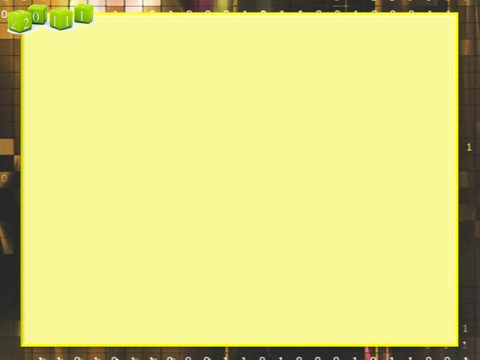 Задачи от экономиста завода Из сахарной свеклы получают 12% сахара. Урожайность свеклы в среднем составляет 320 ц с 1 га. Какую площадь нужно отвести под свеклу, чтобы получить 1 тонну сахара?
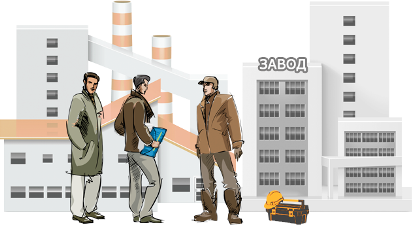 Из молока выходит 25% сливок, а из сливок – 20% масла. Сколько надо иметь молока, чтобы получить 10 кг масла?
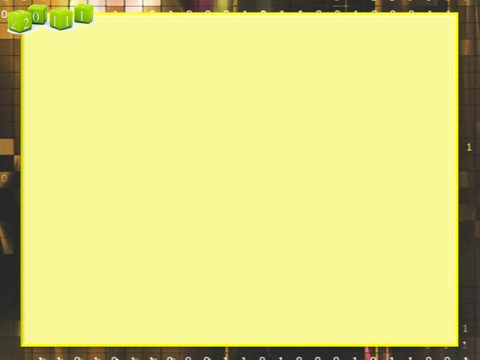 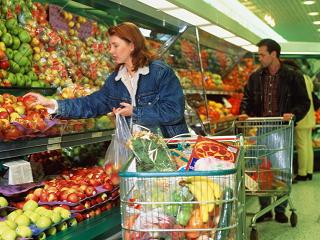 Задачи от продавца
Цена товара снизилась на 10%, а потом ещё на 10%. На сколько процентов снизилась цена товара за два раза?
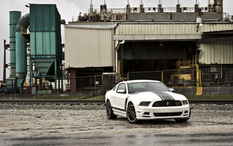 Цена на автомобиль повысилась на 20%,
 а потом понизилась 
на 20%. Как изменилась цена на автомобиль?
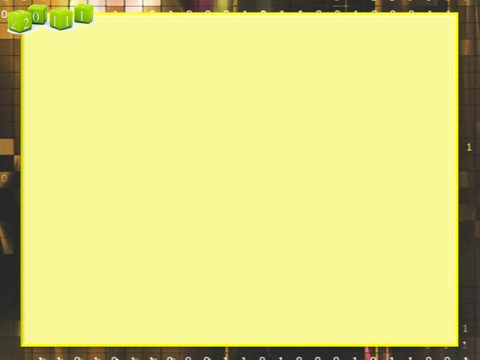 Спрашивает домохозяйка
Яблоки теряют 80% своей массы во время сушки. Сколько нужно взять килограммов свежих яблок, чтобы получить 40 кг сушёных?
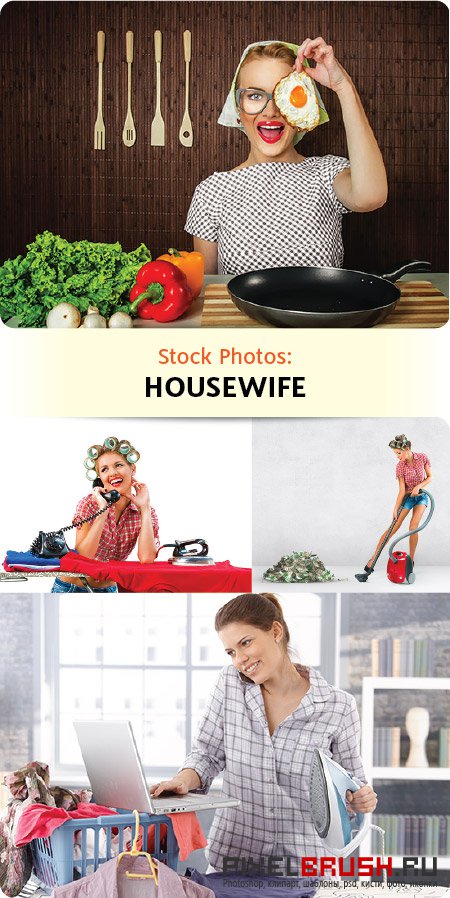 Раньше 3 кг мяса стоили столько, сколько теперь 2 кг. На сколько процентов подорожало мясо?
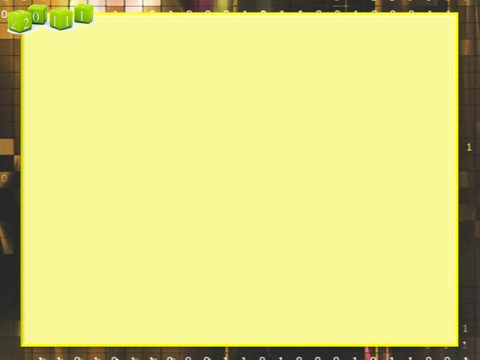 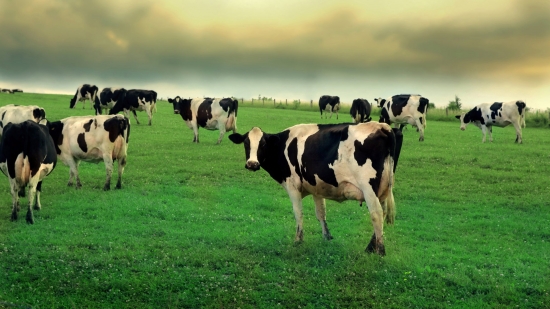 Задача от фермера
Моё хозяйство специализируется на выращивании крупного рогатого скота. Приходится составлять рацион питания животных. Бывает так, что один корм уже закончился –
 и нужно заменить его другим. Как это сделать, чтобы 
не нарушить рацион питания? Например, при откорме крупного рогатого скота 30 кг овса можно заменить 1,5 кг карбомида (мочевина). Сколько надо карбомида, чтобы заменить 1200 кг овса?
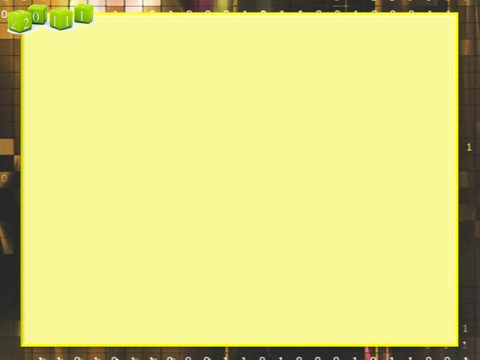 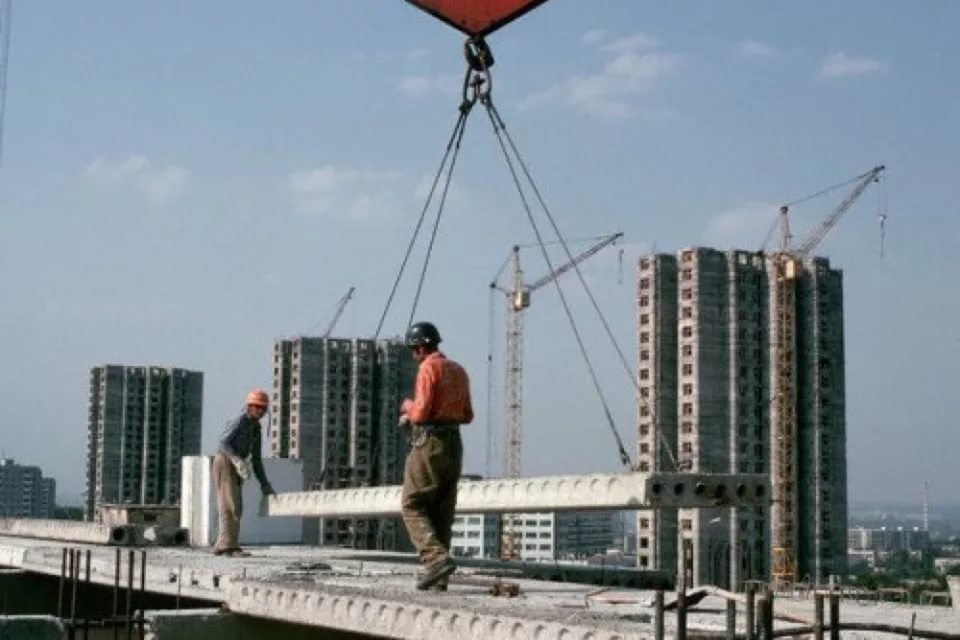 Задача от строителя
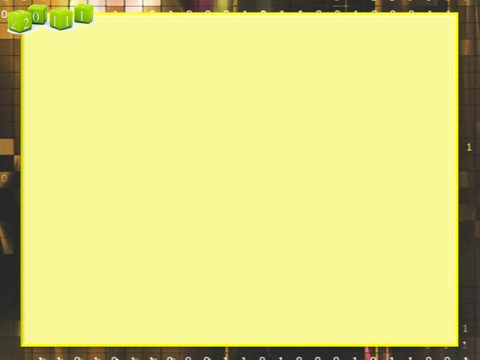 Банк — финансово-кредитная организация, производящая разнообразные виды операций с деньгами и ценными бумагами и оказывающая финансовые услуги правительству, юридическим и физическим лицам.
Задача от  работника банка
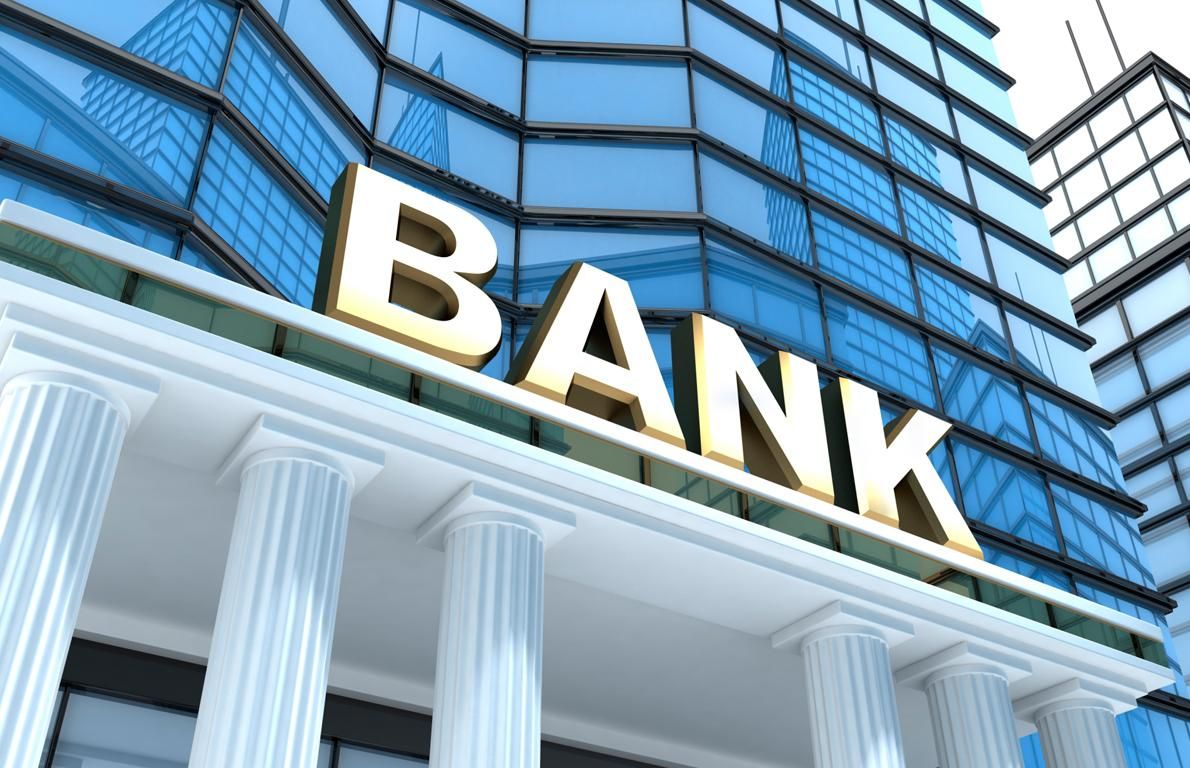 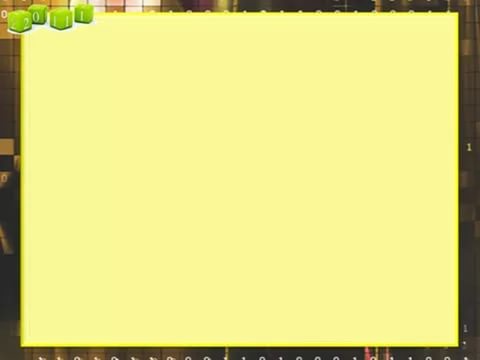 Кредит - это ссуда, то есть предоставление одним лицом другому лицу суммы денег на определенное время на условиях возвратности и вознаграждения (процент).
Задача
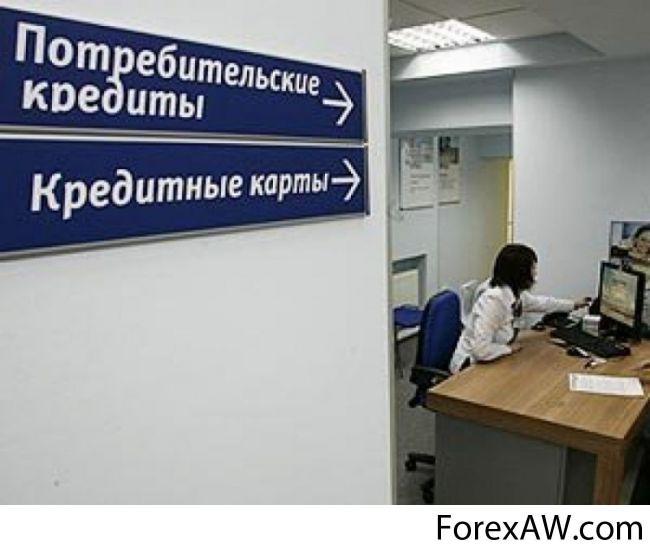 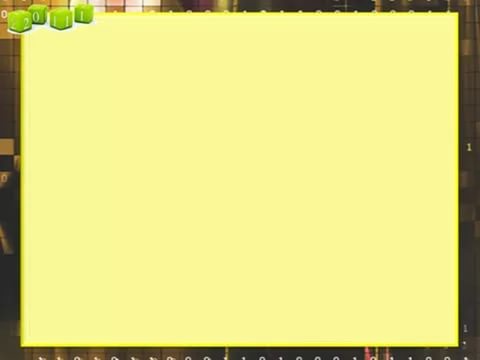 Депозит, это вклад денежных средств или ценных бумаг предприятий, организаций и населения в коммерческие банки на определенных условиях с целью получения доходов или получения гарантий.
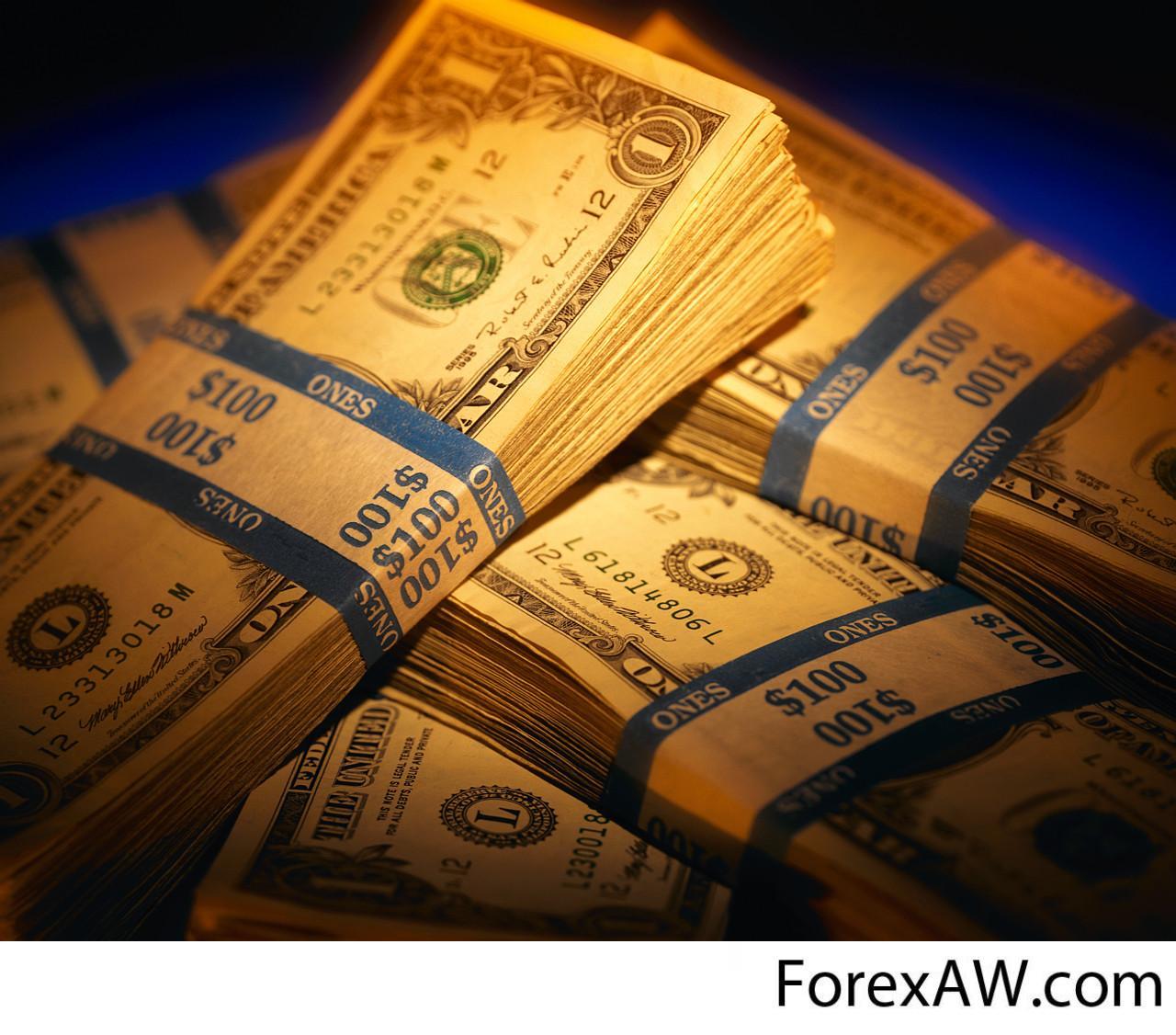 Задача
Задача